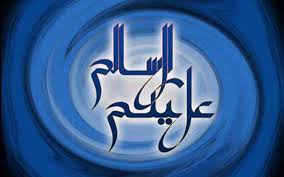 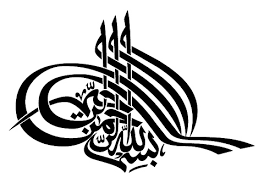 স্বাগতম
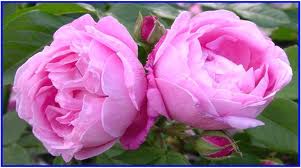 পরিচিতি
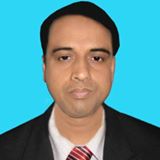 মো: আব্দুল মালেক
সহকারী শিক্ষক (কম্পিউটার)
কাজী আব্দুল মাজেদ একাডেমী
পাংশা, রাজবাড়ী।
মোবাইল: ০১৭১৭-০০২১৫১
ই-মেইল : abdulmalek1972p@gmail.com
Website: www.teachersnews24.com
শ্রেণিঃ অষ্টম 
বিষয়ঃ কুরআন মাজীদ
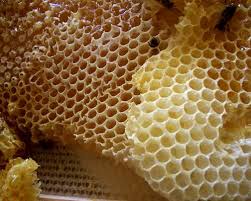 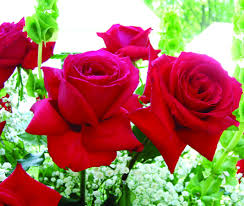 মধু
ফুল
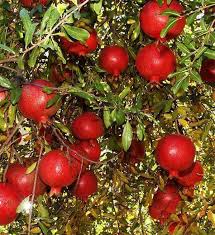 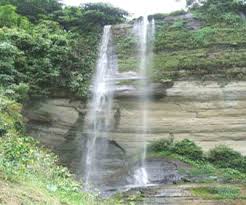 ঝর্না
আনার
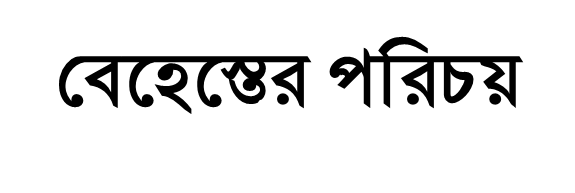 শিখনফল
এই পাঠ শেষে শিক্ষার্থীরা...
১। বেহেস্ত কী তা বলতে পারবে।
২। বেহেস্তে যাওয়ার শর্তাদি লিখতে পারবে।                                  ৩। বেহেস্ত যে শান্তির নিবাস তার বিবরণ দিতে পারবে।
বেহেশ্ত সম্পর্কে কোরআনের ভাষ্য
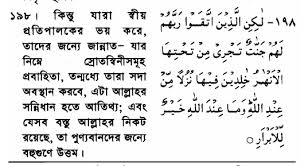 বেহেশ্ত সম্পর্কে  হাদিশের ভাষ্য
হাদিসে কুদসিতে আল্লাহ তায়ালা বলেন- আমি আমার নেক- কার বান্দাদের জন্য  এমন বস্তু প্রস্তুত করে রেখেছি যা কোন  চোখ  দেখেনি, কোন কান শুনেনি এবং যা মানুষের কলবে কল্পনাও করেনি।
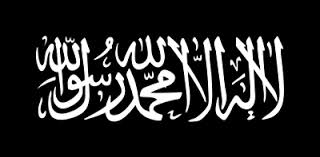 কালিমা
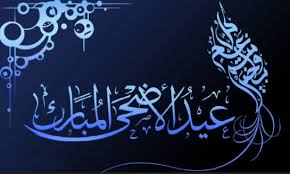 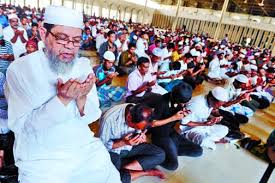 আল্লাহর রহমত
ইবাদত
বেহেশ্তের কতিপয় নেয়ামতের বিবরণ
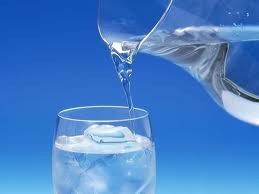 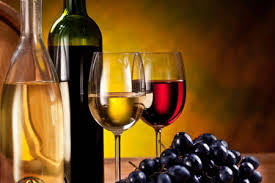 শারাব
সুপেয় পানি
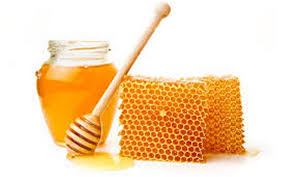 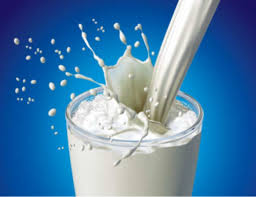 দুধের পেয়ালা
খাঁটি মধু
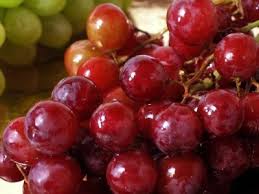 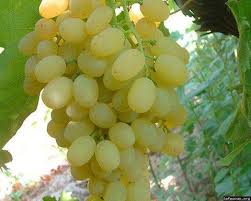 লাল আঙ্গুরের থোকা
সাদা আঙ্গুরের থোকা
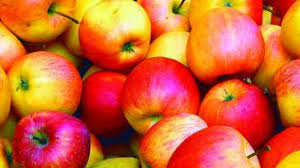 আপেল
সুমিষ্ট লিচু
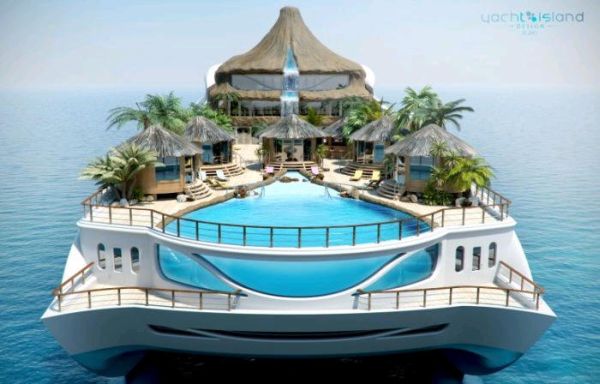 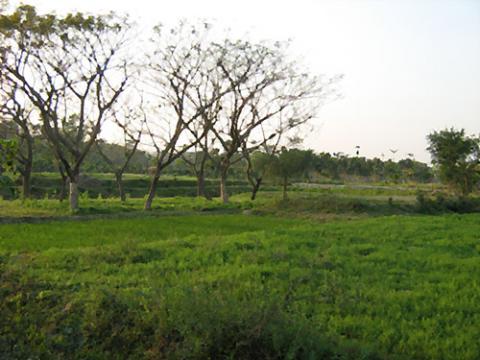 প্রাসাদ
সবুজ বনাঞ্চল
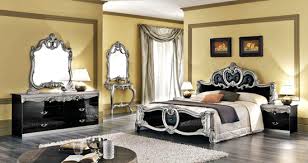 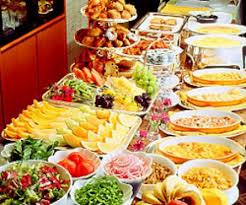 সুস্বাধু খাবার
গালিচা
দলীয় কাজ
জান্নাতের কতিপয় নেয়ামতের নাম লিখ।
জান্নাতের  কয়েকটি ঝরনার বিবরণ দাও।
মূল্যায়ন
বেহেস্ত শব্দের অর্থ কী?
বেহেস্তে কী থাকবে?
বেহেস্ত মোট কয়টি?
কারা বেহেস্তে প্রবেশ করবে?
বাড়ীর কাজ
কোরআন ও হাদিসের আলোকে বেহেস্তের বিবরণ দাও।
ধন্যবাদ